Desafio ASS 2024/2025
“Receitas Sustentáveis, têm Tradição”
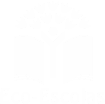 TÍTULO DA RECEITA: Bolo Caseiro de Laranja e Iogurte da Tia Luísa
INGREDIENTES:

8 ovos
Raspa e sumo de 1 laranja
1 iogurte natural
3 medidas do iogurte em açúcar
3 medidas do iogurte em farinha
1/2 medida do iogurte em óleo
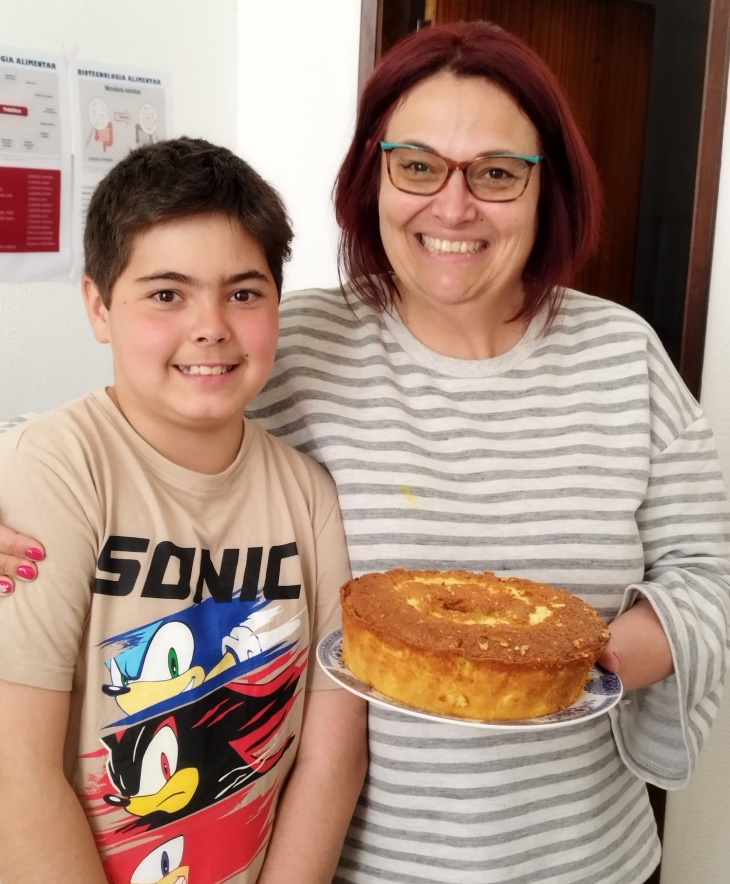 https://alimentacaosaudavelesustentavel.abaae.pt/receitas-sustentaveis/
Desafio ASS 2024/2025
“Receitas Sustentáveis, têm Tradição”
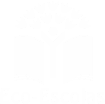 PROCEDIMENTOS:
1º) Separar os ovos das claras e bater as claras em castelo e reservar;



2º) Obter a raspa e o sumo de uma laranja;
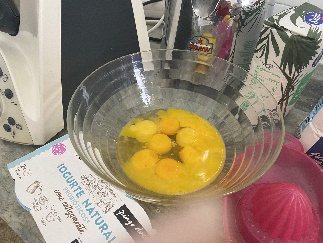 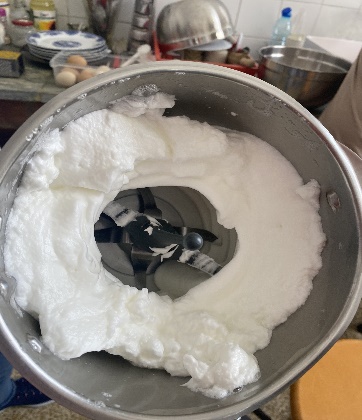 Separar as gemas das claras
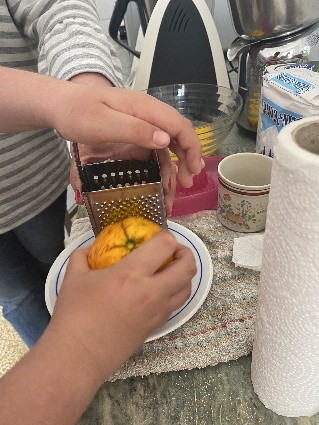 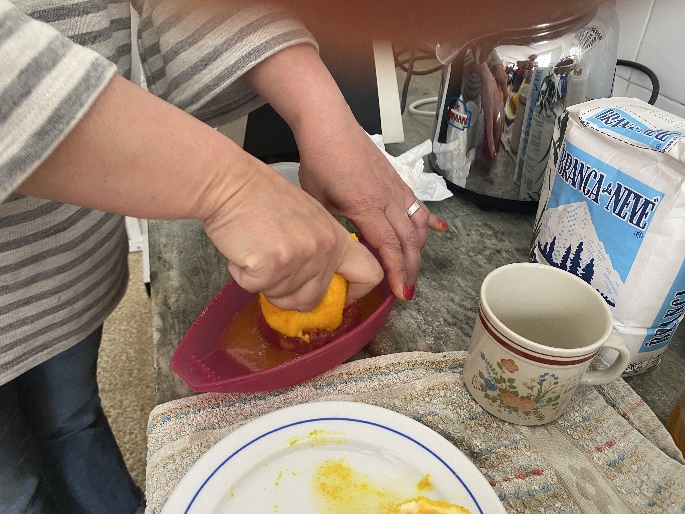 Claras em Castelo
Obter a raspa de laranja
Fazer o sumo de laranja
https://alimentacaosaudavelesustentavel.abaae.pt/receitas-sustentaveis/
Desafio ASS 2024/2025
“Receitas Sustentáveis, têm Tradição”
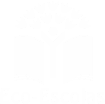 PROCEDIMENTOS:
3º) Bater as gemas com o açúcar e o iogurte;


4º) Juntar o óleo, o sumo e raspa da laranja,  a farinha e voltar a bater;


5º) Quando a massa cria bolhas, juntar as claras batidas em castelo 
e envolver;
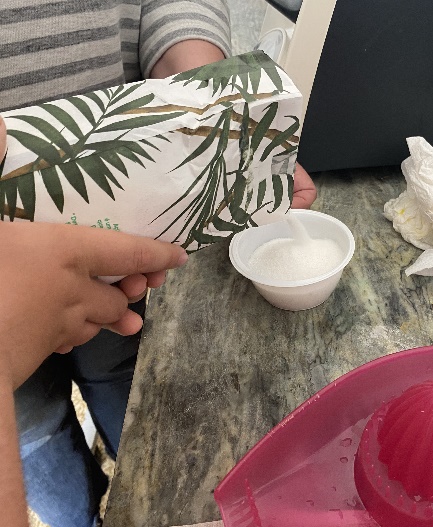 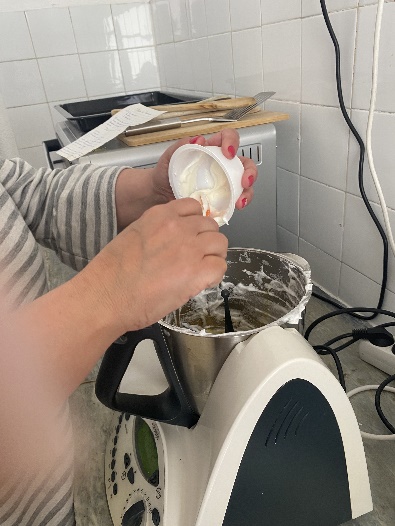 Medir o açúcar
Juntar o iogurte
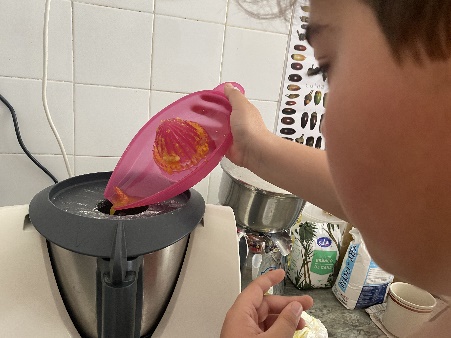 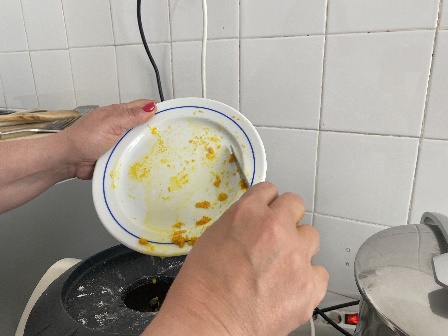 Juntar a raspa de laranja
Juntar o sumo de laranja
https://alimentacaosaudavelesustentavel.abaae.pt/receitas-sustentaveis/
Desafio ASS 2024/2025
“Receitas Sustentáveis, têm Tradição”
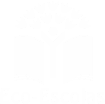 PROCEDIMENTOS:
6º) Untar a forma com manteiga e polvilhar com farinha;



7º) Colocar o preparado na forma e levar ao forno a 180ºC, 
durante 35 minutos;


8º) Retirar do forno, desenformar com cuidado, 
deixar arrefecer! E bom apetite;
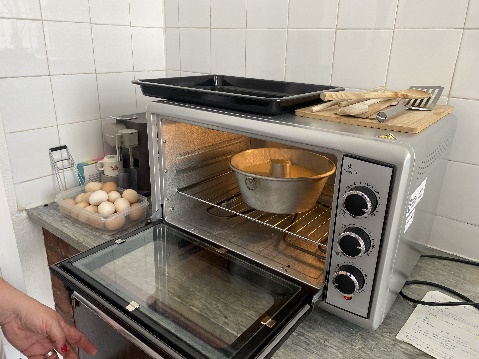 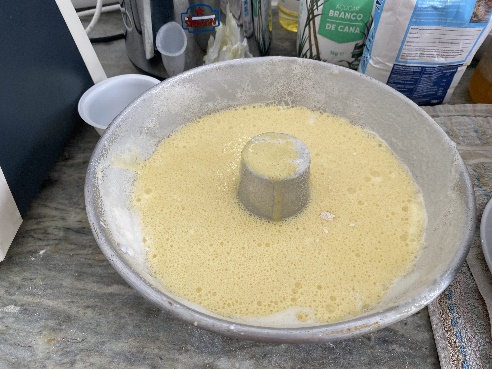 Colocar a forma com a massa no forno
Preparado na forma
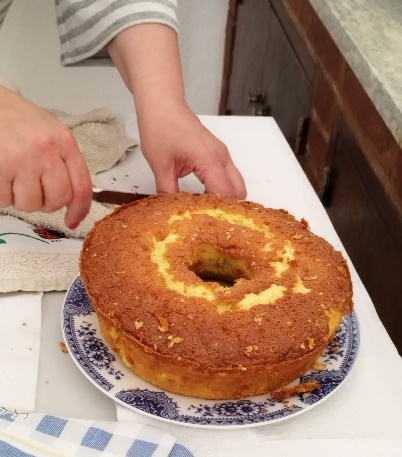 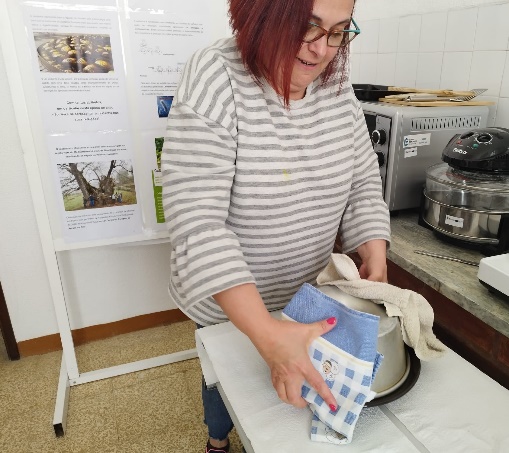 O bolo preparado
Desenformar o bolo
https://alimentacaosaudavelesustentavel.abaae.pt/receitas-sustentaveis/